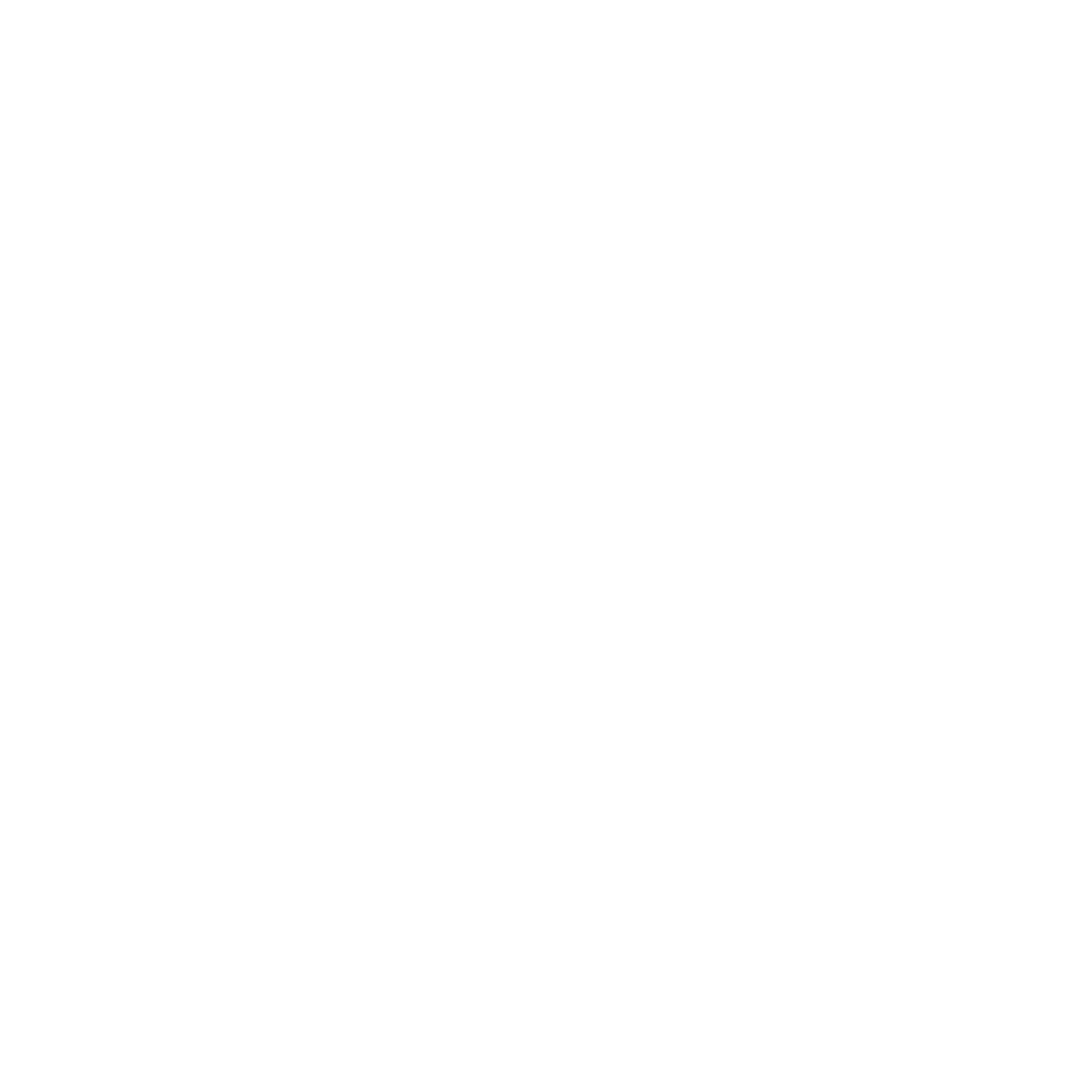 Tom C. Rawlings
Director
Interstate Compact On The Placement of Children
ICPC AdministratorsICPC Unit DirectorNiesha.Robinson@dhs.ga.gov404-550-4264
Program Assistant                                                                             File Room Clerk      
     Rebecca.Mason@dhs.ga.gov                                                        Wendell.Murray@dhs.ga.gov       
       404-623-2919                                                                                  678-739-7695

     Shauna.Hutchins@dhs.ga.gov                                                      Shuan.Leonard@dhs.ga.gov
                                   B-C					     A-H-I-J 		
 770-303-6950                                                                                    470-322-0685
 
      Connie.Daniel@dhs.ga.gov                                                          Margarita.Dyer@dhs.ga.gov
K-L-M-N-O                                                                                         Q-R-S-T
    404-430-6572                                                                                404-615-9497

       Yetiva.Haynes@dhs.ga.gov                                                         Michelle.Williams3@dhs.ga.gov
                 	      D-E-F-G-P   				 U-V-W-X-Y-Z 	           
       404-989-2565                                                                                      404-987-5001
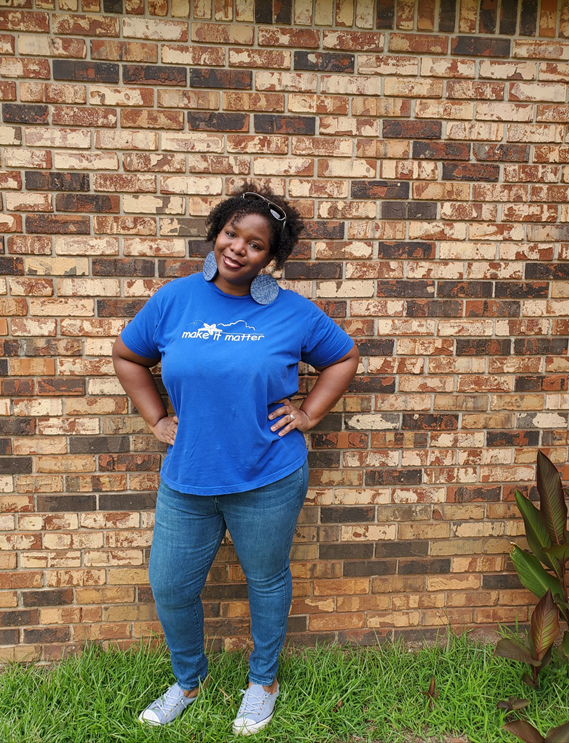 History Of ICPC
Social Services staff met informally to address issues surrounding and problems facing children placed across state lines for the purpose of adoption and foster care

Written in the 1950s- legal binding agreement 

Compact is a uniformed law enacted by all 50 states, the District of Columbia and US Virgin Islands 

Georgia enacted the compact in March 1977
ICPC Articles (O.C.G.A 39-4-4)
Article 1 – Purpose and Policy 
Article 2 – Definitions 
Article 3 – Conditions for Placement 
Article 4 – Penalty for Illegal Placement 
Article 5 – Retention of Jurisdiction 
Article 6 – Institutional Care of Delinquent Children 
Article 7 – Compact Administrator
Article 8 – Limitations 
Article 9 – Enactment and Withdrawal 
Article 10 – Construction and Severability
ICPC Regulations
Reg 1: Conversion of Interstate Placement into Interstate Placement: Relocation of Family Units
Reg 2: Public Court Jurisdiction Cases: Placement for Public Adoption or Foster Care in Family Settings and/or with Parents/Relatives 
Reg 3: Definition and Placement Categories: Applicability and Exemptions
Reg 4: Residential Placement
Reg 5: Central State Compact Office
Reg 6: Permission to Place Child: Time Limitations, Reapplication 
Reg 7: Expedited Placement Decision 
Reg 8: Change of Placement Purpose 
Reg 9: Definition of a Visit
Reg 10: Guardians 
Reg 11: Responsibility of States to Supervise Children 
Reg 12: Private/Independent Adoptions
ICPC Authority/Guidance
O.C.G.A. 39-4-1 through 39-4-10 (39-4-4 has the articles)
ICPC Articles
https://aphsa.org/AAICPC/text_icpc.aspx?WebsiteKey=1c52ac76-f593-4bbc-8980-1820609f983a
ICPC Regulations can be found here:
https://aphsa.org/AAICPC/ICPC_Regulations.aspx?WebsiteKey=1c52ac76-f593-4bbc-8980-1820609f983a
ICPC State Pages 
http://icpcstatepages.org/
DFCS Policies 15.0 through 15.8 can be found here: http://odis.dhs.ga.gov/ChooseCategory.aspx?cid=1029 (select MAN 3000 and scroll down to Chapter 15)
Compact Applies to the following Situations:
Placements with parents and/or relatives when a custodial parent/relative is not placing the child on their own accord

Placements into foster care, including foster home, group homes, residential facilities, and institutions 

Placements of adjudicated delinquents in institutions in other states
ICPC and CPA partnership
A current or prospective foster parent is identified in GA to care for the foster child who’s in the sending state’s (any state other than GA, District of Columbia and the Virgin Islands) custody 
A contract is developed between the sending state and the Child Placing Agency (CPA)
The contract will entail the request(s) of the sending state which should include the completion of a home study, requested timeframe of completion (60 days), supervision(6 months), etc. from the CPA
 The sending state’s ICPC unit will provide the contract to GA ICPC
The home study must be child-specific
Regulation 1
When a family who has been approved by the department and/or agency and has a child placed into their home needs to relocate to another state.
Applicable when supervision is ongoing; it is not necessary for a temporary relocation of (90) days or less.
Supervision should begin within the first 5 business days of receiving the request and is ongoing throughout the evaluation process and following approval.
Provisional approval should be provided after the first contact within (5) business days of receipt.
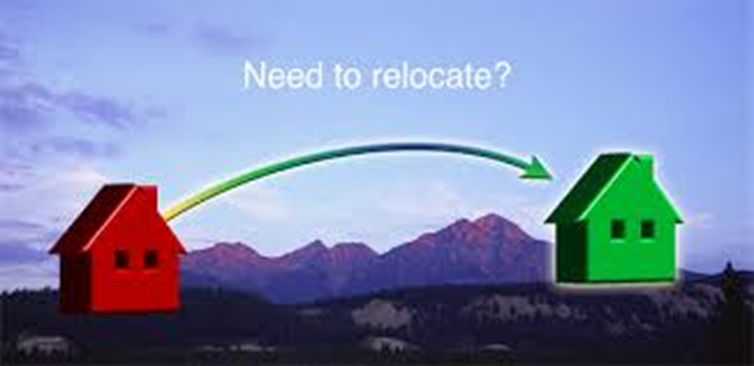 Regulation 2
Public Court Jurisdiction Cases, Foster Care Placements, Adoptive Placements and Placements with Parents/Relatives 
For home evaluation requests with families approved with a private agency we need a signed contract between the agency and the county prior to accepting the request.
Processed within 60 calendar days after the receiving states local county has received the request.
A decision may be postponed to meet certain requirements (i.e. for the resource to be licensed as a foster/adoptive home), but the reason for the delay and anticipated date for a decision should be provided to the receiving state.
SAFE Home Study
Application
Visits with prospective foster family
Questionnaire I and II
Harvesting Sheet
Interview worksheet
Desk Guide Ratings
Psychosocial Inventory
Mitigation
Final Home Study Report
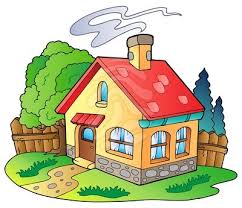 Verifications
IMPACT certification
Driver’s license/insurance or transportation plan
Marriages, Divorce and Death
Smoke Alarms
Pet Inoculations
Firearms (no longer need specific statement)
Gas Heaters
Unvented fuel-fired heathers
Swimming Pools 
Environmental Inspection (water)
CPS Clearance
Safety Screenings 
Sex Offender Registry
Department of Corrections
Boards of Pardons and Parole
Criminal Records
Confirmation Statement
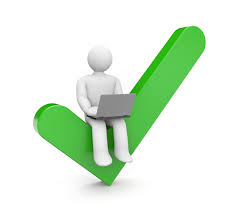 Verifications cont’d
References
Desired placement
Approval letter
Proof of Citizenship or Legal Alien Status
Form 36 (medical report and TB test results)
Form 44 (financial statement)
Form 29 (Safety Assessment Form)
Form 5459 (ROI)
HIPAA form (outline the expectation that caregivers maintain confidentiality of information obtained regarding children and their families)
Proof of Income
Proof of Residence
Other Pre-Service Training
Safe Home Study Update/Re-Evaluation
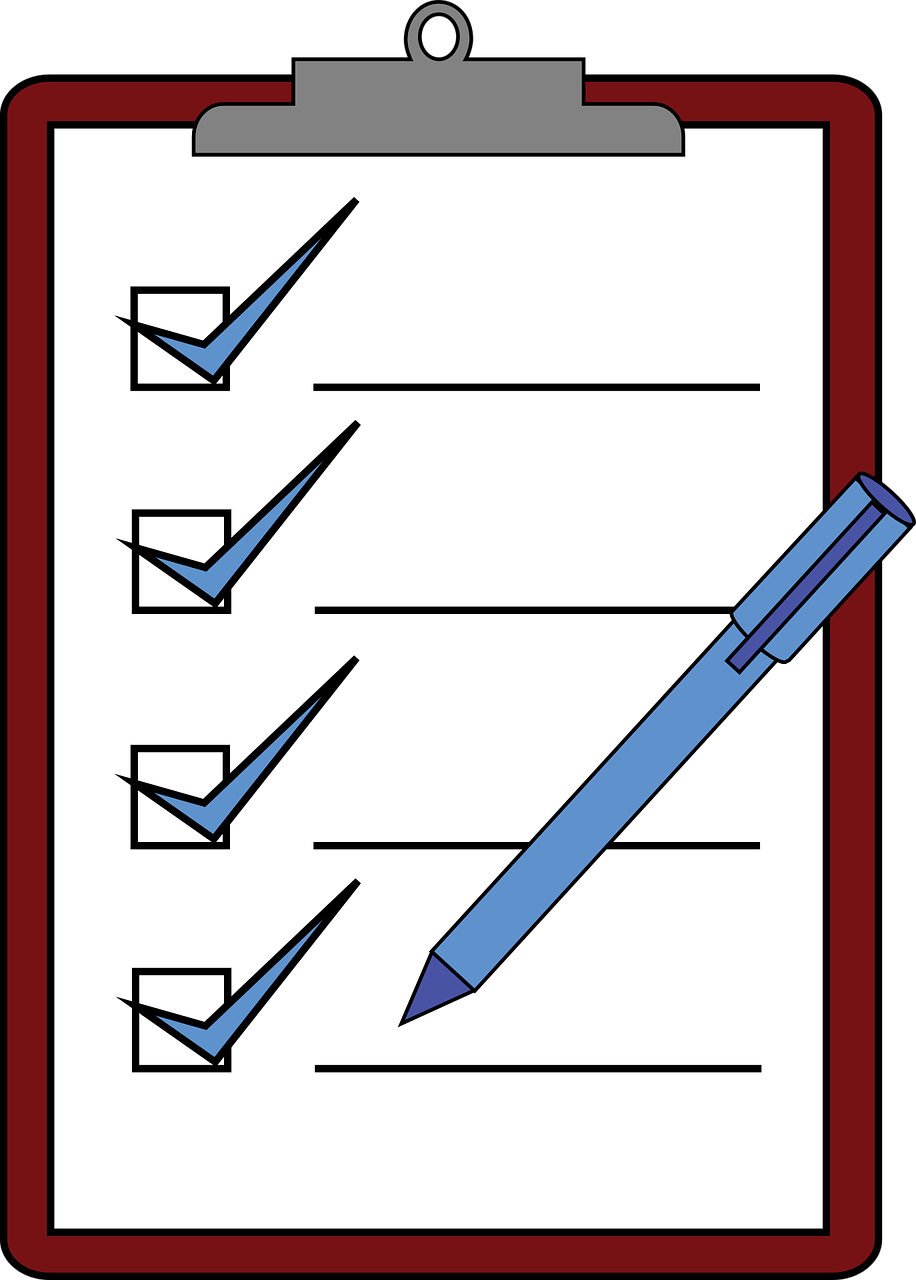 Required Materials include:
Safe Update Inventory
Harvesting Sheet
Safe Update Questionnaire
Safe Update Report
Proof of Income (Financial Statement)
Safety Screenings
Regulation 6 Home Study Approval
ICPC approved home study valid for 6 months from the date the receiving compact administrator signs the 100A
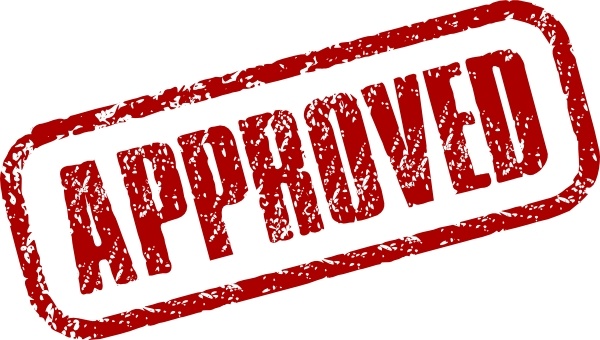 Regulation 11
Following placement, supervision of a child by the receiving state must include face-to-face visits at least once each month
The receiving state provides the sending state with a supervision report at least once every 90 days. Supervision reports should include:
	- Date and location of contacts;
Summary of current circumstances, including a statement regarding the child’s safety and well-being;
Education, health and mental health updates;
Assessment of the placement/caretakers;
Description of any unmet needs;
Recommendation regarding continuation of the placement or finalizing a permanency option
Regulation 11 continued…
Two monthly collaterals
Quarterly report required or RBWO monthly report in addition to your GA SHINES Log of Contacts.
How can we help?
Questions
ICPC@dhs.ga.gov
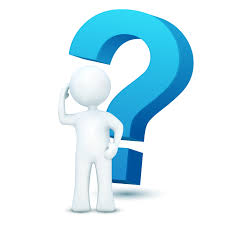